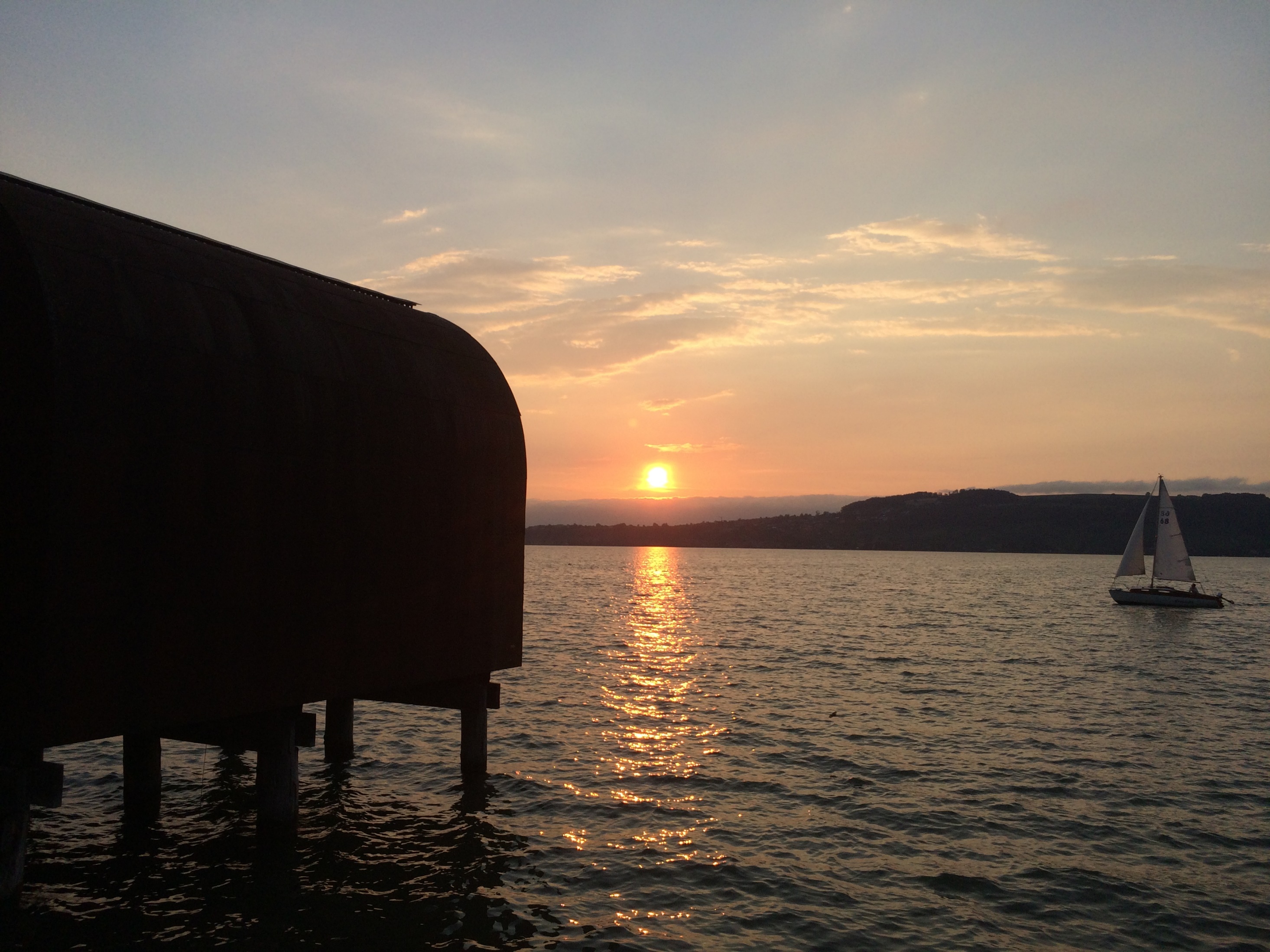 Herzlich Willkommen
zur 1. Vereinsversammlung
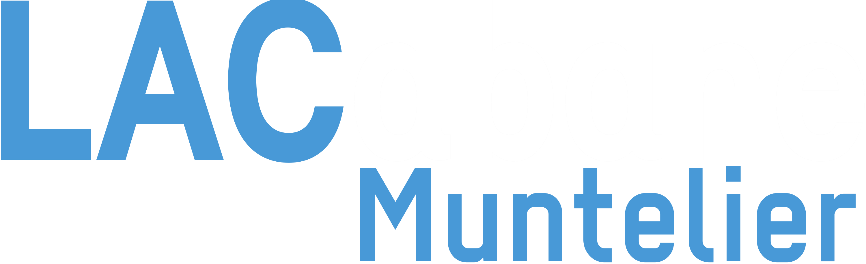 Vereinsversammlung 9.11.2016
1
Traktanden
Rückblick auf das erste Vereinsjahr, Angaben über Vermietungen/ Ausstellungen
Jahresrechnung 15/16, Budget 16/17
Entlastung des Vorstandes Vereinsjahr 15/16
Wahl des Vorstandes Vereinsjahr 16/17
Verzicht auf Revisionsstelle Vereinsjahr 16/17
Anpassung der Statuten im Hinblick auf den Leistungsvertrag (keine Defizitgarantie)
Renovation LACabane
Ausblick auf das Vereinsjahr 16/17
Verschiedenes
Vereinsversammlung 9.11.2016
2
1. Rückblick auf das seit der Vereinsgründung
Gründungsversammlung am 2. Juli 2015
Flyer
Wurden bei verschiedenen Gelegenheiten verteilt
Ausstellungen: 9
Private Vermietungen: 3
Verschiedene Artikel in den Medien 
Sponsoring-Dossier ist auf gutem Weg
Webseite www.lacabane-muntelier.ch
Facebook https://www.facebook.com/LACanabe/?fref=ts
Vereinsversammlung 9.11.2016
3
2. Jahresrechnung
Vereinsversammlung 9.11.2016
4
Bilanz per 30.06.2016
Vereinsversammlung 9.11.2016
5
Budget 2016-17
Vereinsversammlung 9.11.2016
6
3. Entlastung des Vorstandes
Der Vereinsvorstand beantragt: Entlastung
Vereinsversammlung 9.11.2016
7
4. Wahlen des Vorstandes
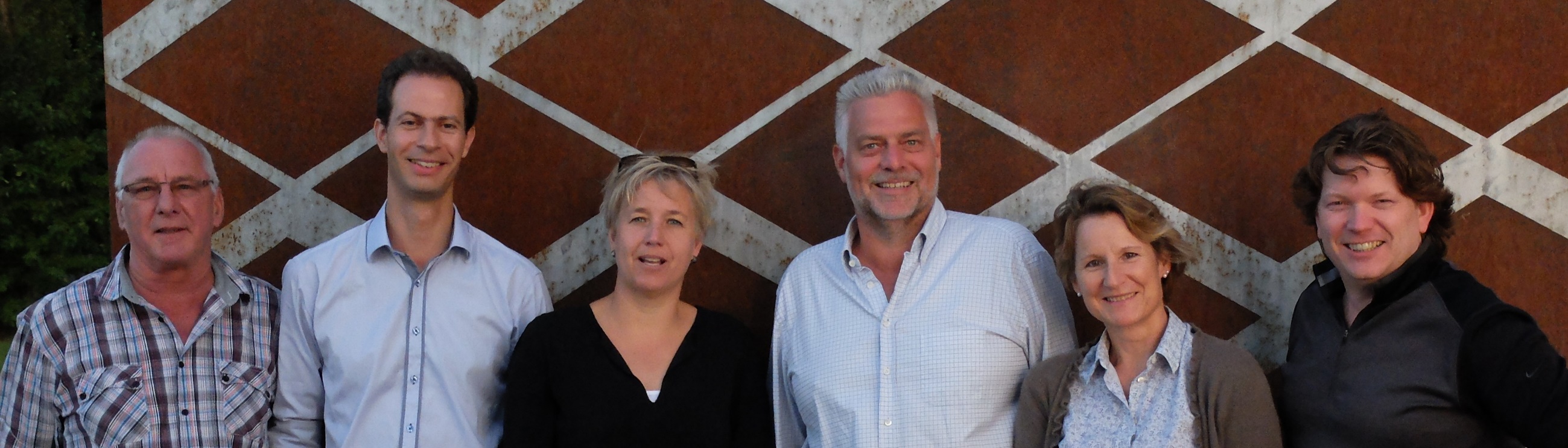 Ewald Lang 		Nicole Werner Floc’hic		Susy Suter  
	     Yves Fischer 		    Alfred Münger	       	 Lukas Vogelsang
Vereinsversammlung 9.11.2016
8
5. Verzicht auf Revisionsstelle
Der Vereinsvorstand beantragt: Verzicht auf Revisionsstelle
Vereinsversammlung 9.11.2016
9
6. Anpassung der Statuten
Die Statuten sollen dahingehend angepasst werden, als das die Gemeinde keine Defizitgarantie übernimmt.
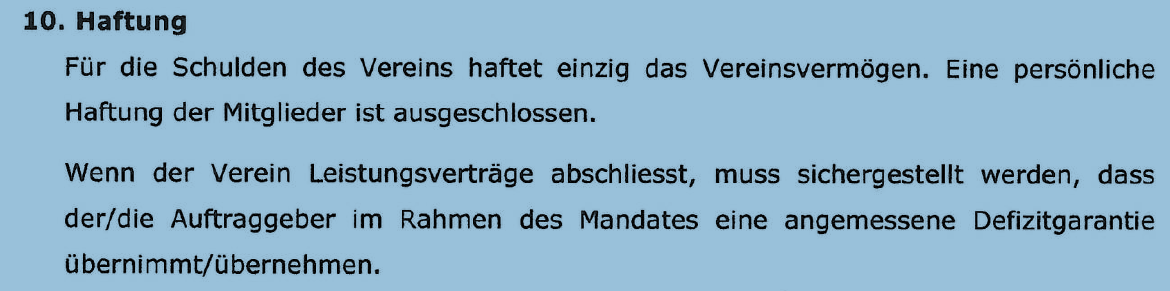 Vereinsversammlung 9.11.2016
10
7. Renovation LACabane
Die LACabane soll erhalten bleiben
Stand Mittelbeschaffung
Vereinsversammlung 9.11.2016
11
8. Ausblick/Nutzungsplanung
Vermietung an Kunstschaffende
Vermietung an Vereine
Museen
Kulturelle Institutionen
Naturparks
Private Anlässe
Vereinsversammlung 9.11.2016
12
Ausblick / Finanzierung
Vermietung
1 Tag 180.002 Tage (inkl. Wochenende) 250.003 Tage Fr. 300.001 Woche Fr. 400.002 Wochen Fr. 600.003 Wochen Fr. 850.00
jeder weitere Tag ab 3 Tage: Fr. 50.00jede weitere Woche ab 3 Wochen: Fr. 100.00
Sponsoring
Gönner
Vereinsbeiträge
Vereinsversammlung 9.11.2016
13
9. Verschiedenes
…
…
Vereinsversammlung 9.11.2016
14
Apéro
Herzlichen Dank!
Vereinsversammlung 9.11.2016
15